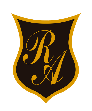 RUTINA
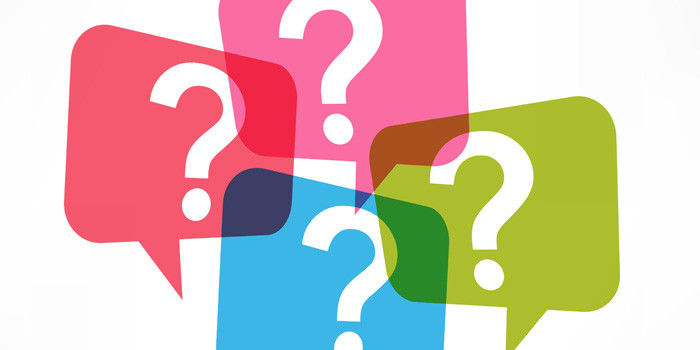 COMO AYUDAR CON LA RUTINA EN TIEMPOS DE PANDEMIA
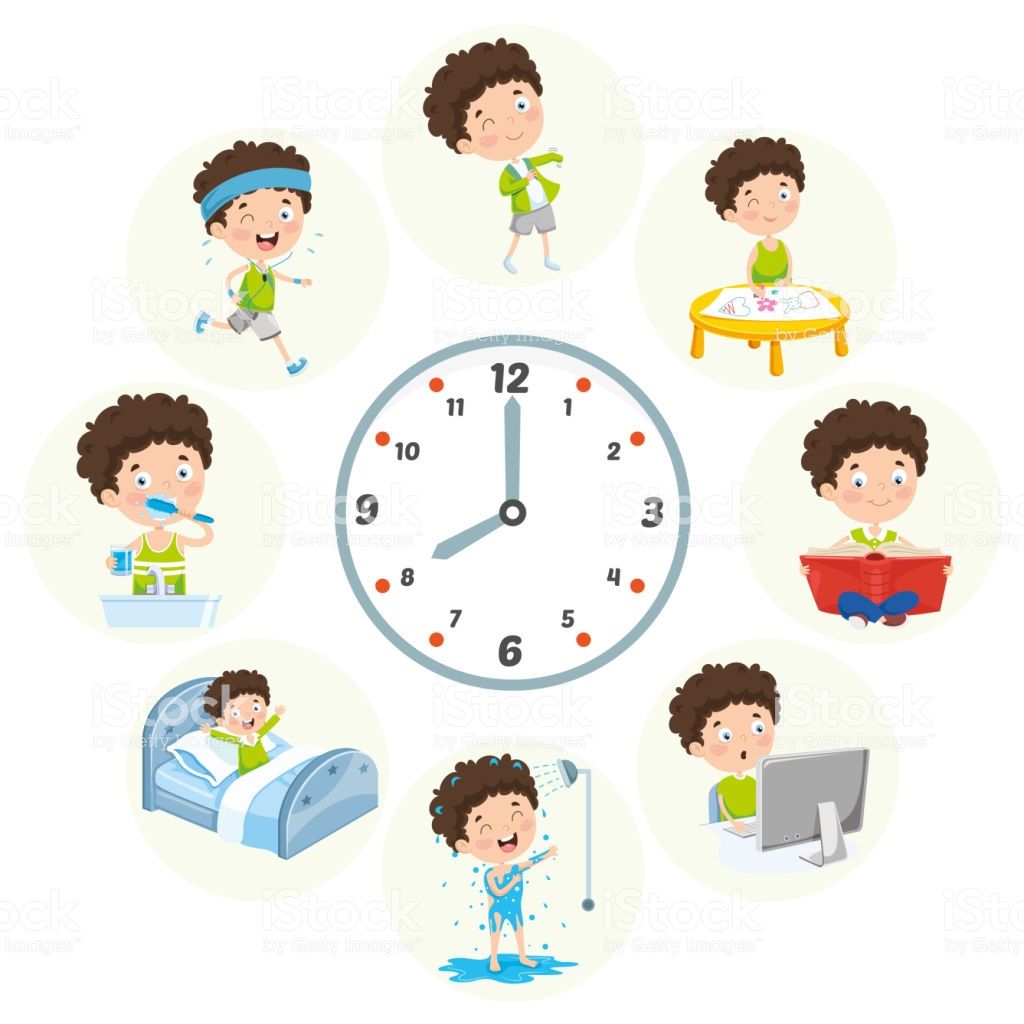 ¿QUÉ ES UNA RUTINA?

Costumbre o hábito adquirido de hacer algo de un modo determinado, que no requiere tener que reflexionar o decidir.

“Secuencia de actividades que ordenan el día – nos dan seguridad”
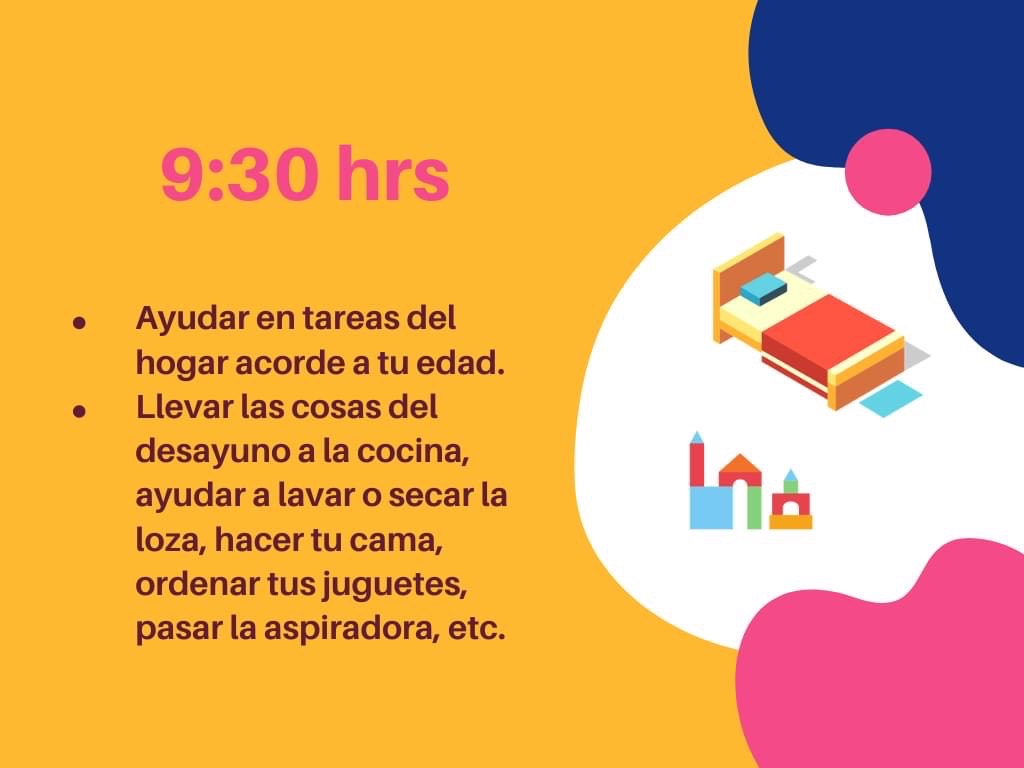 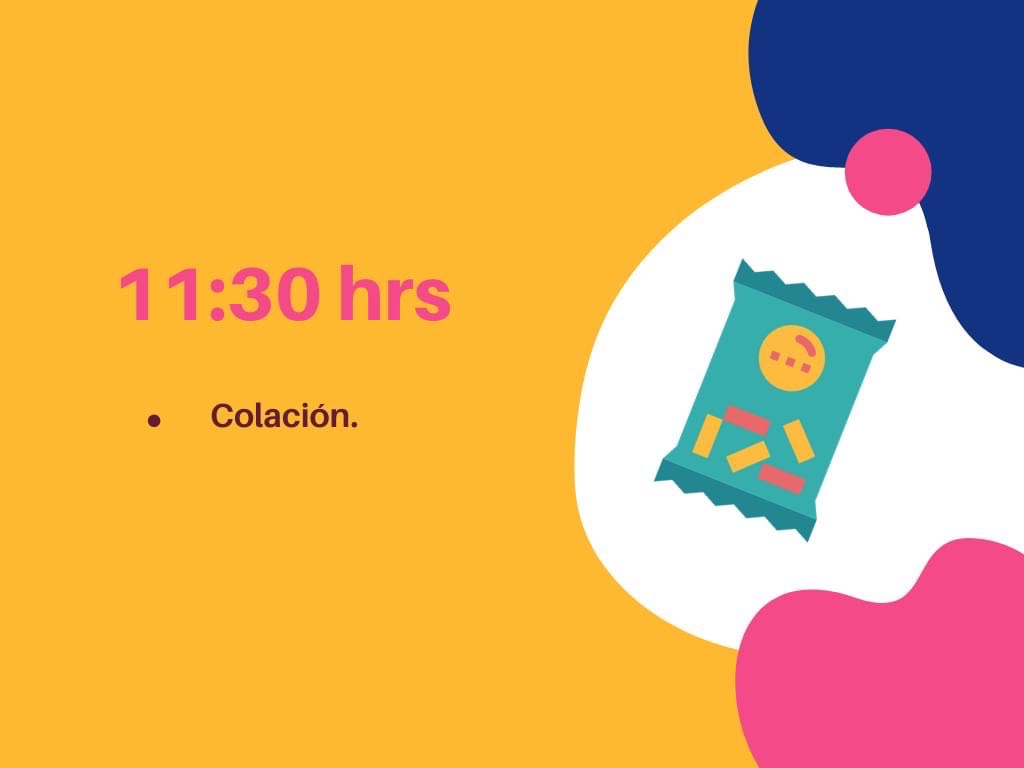 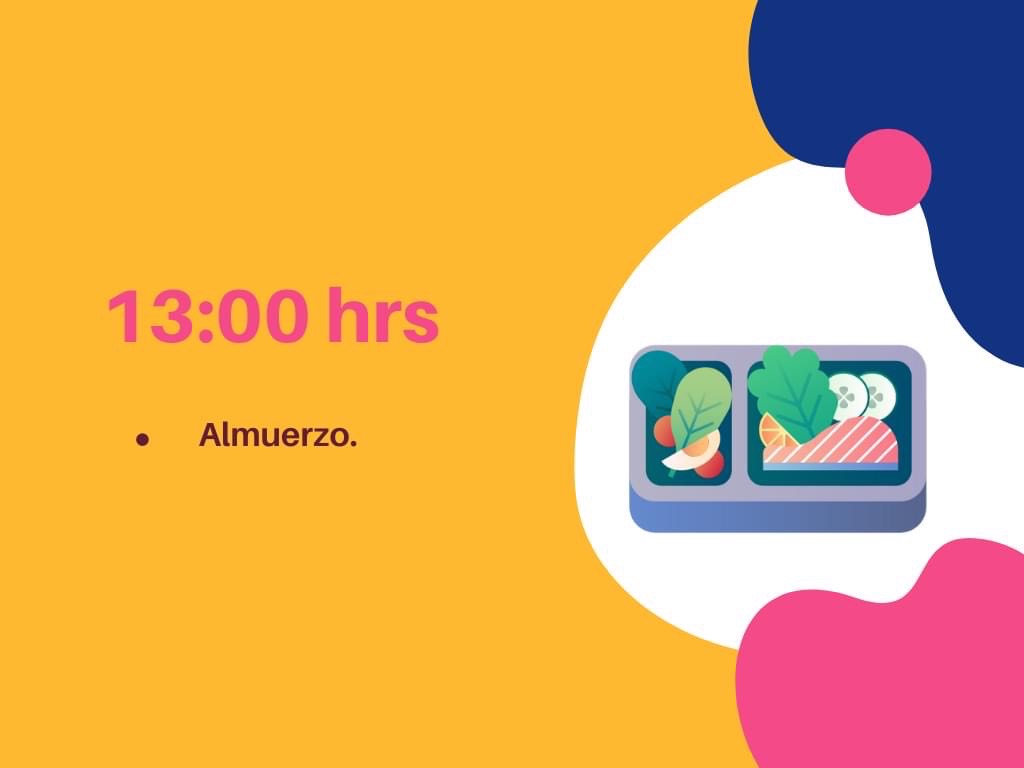 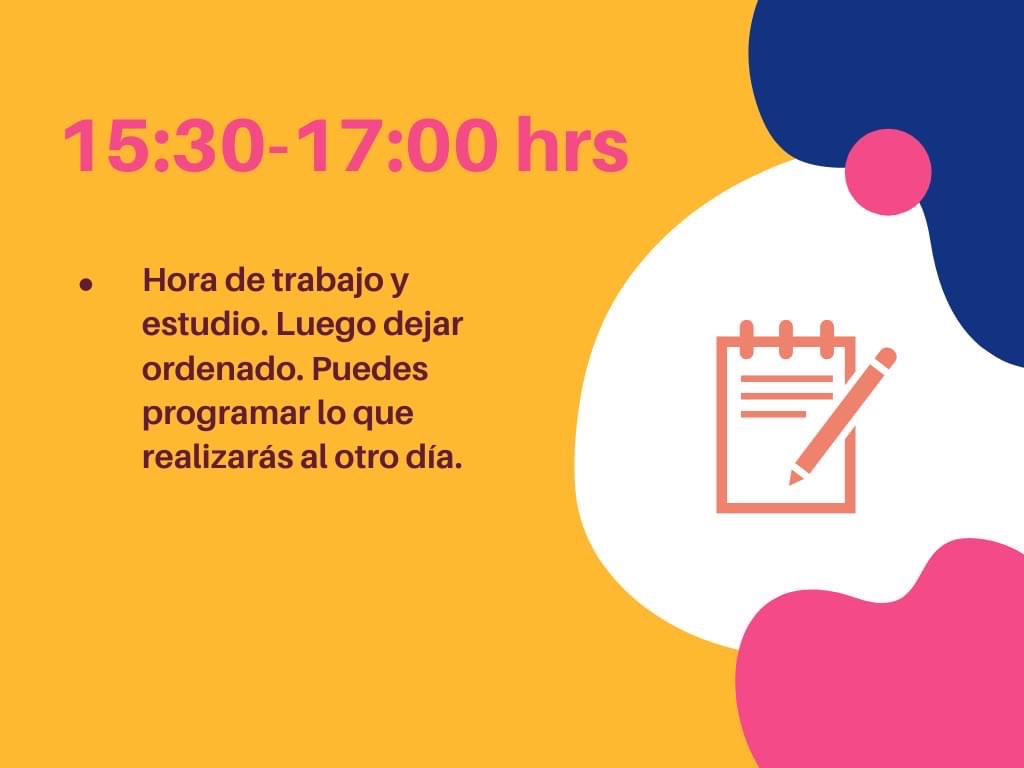 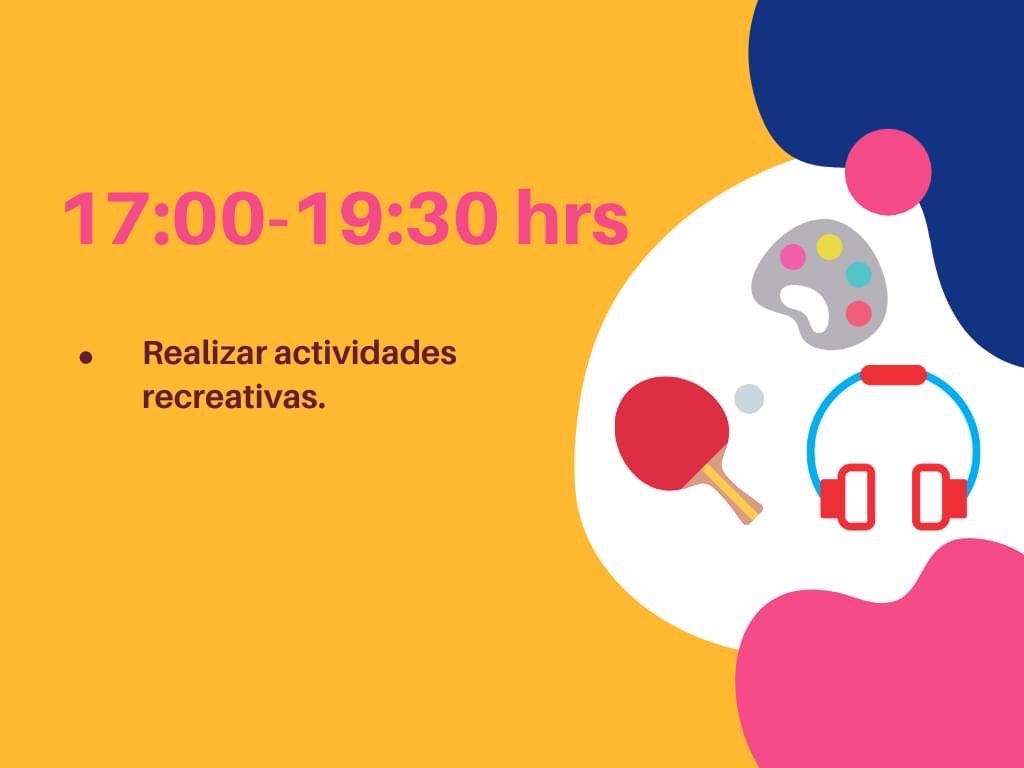 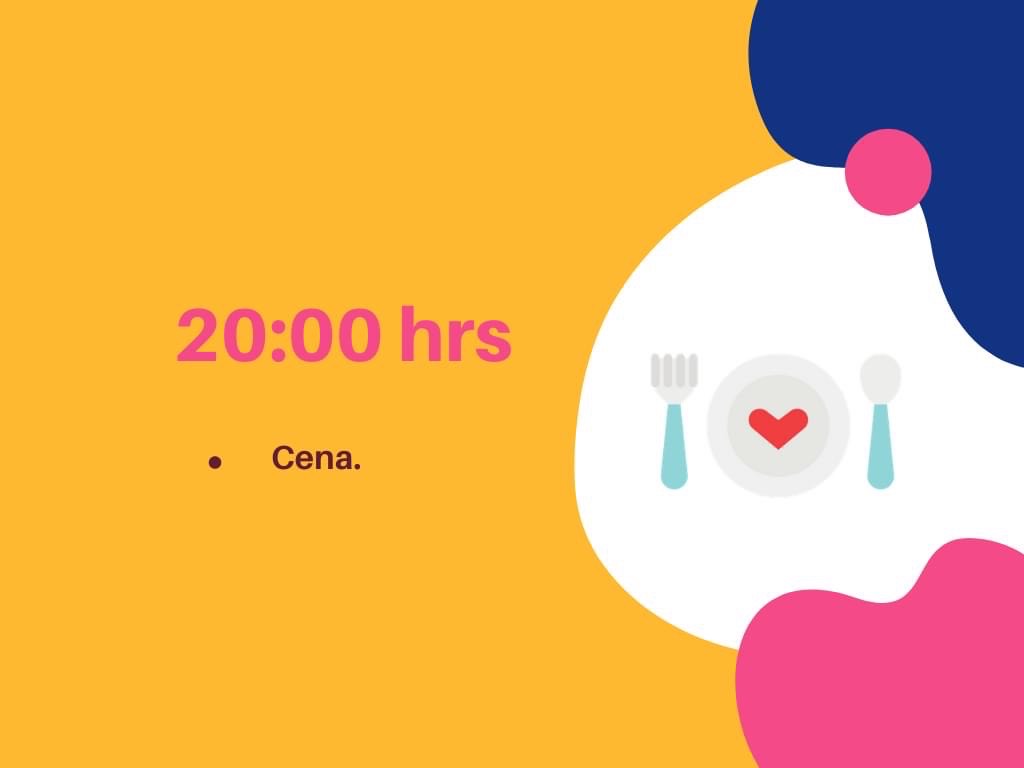 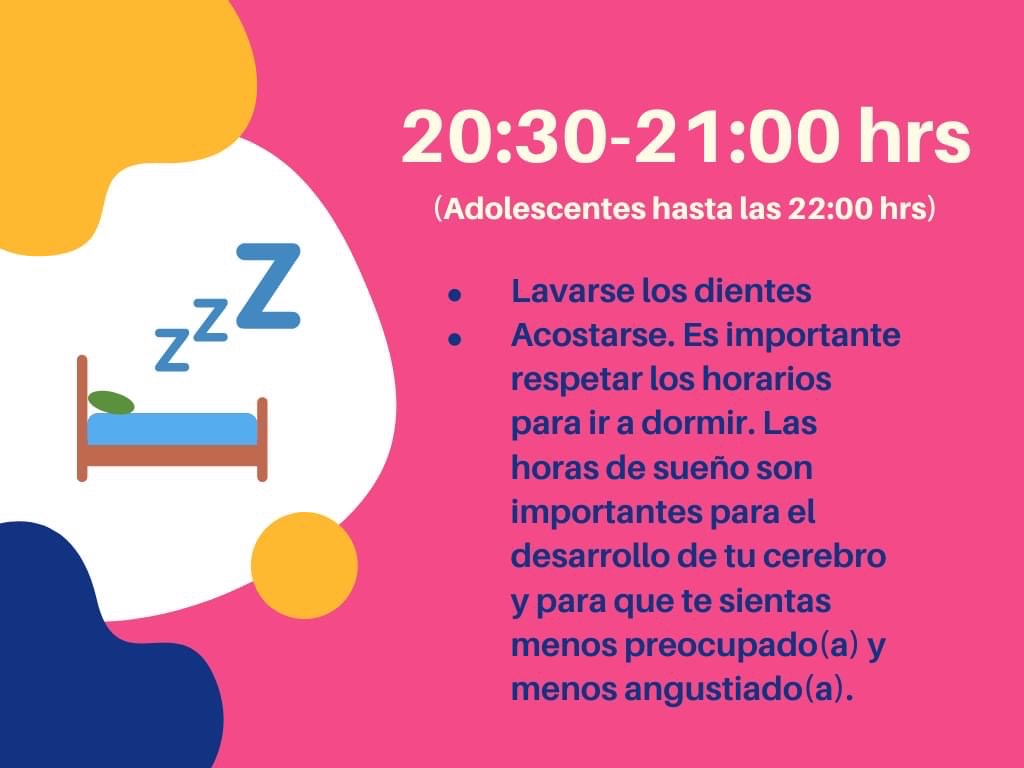 ACTIVIDADES
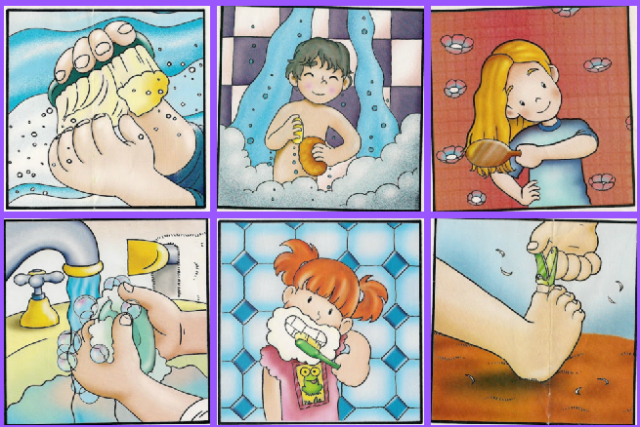 MOTRICIDAD FINA
HABILIDADES DE MOTRICIDAD GRUESA
ESTIMULACIÓN SENSORIAL  - DIETAS SENSORIALES
ESTIMULACIÓN COGNITIVA 
JUEGO DE EXPLORACIÓN – SIMBÓLICO – COMPETITIVO
ACTIVIDADES DE COCINA – ACTIVIDADES FAMILIARES
TAREAS COTIDIANDAS DENTRO DEL HOGAR (HIGIENE  - ORDEN)
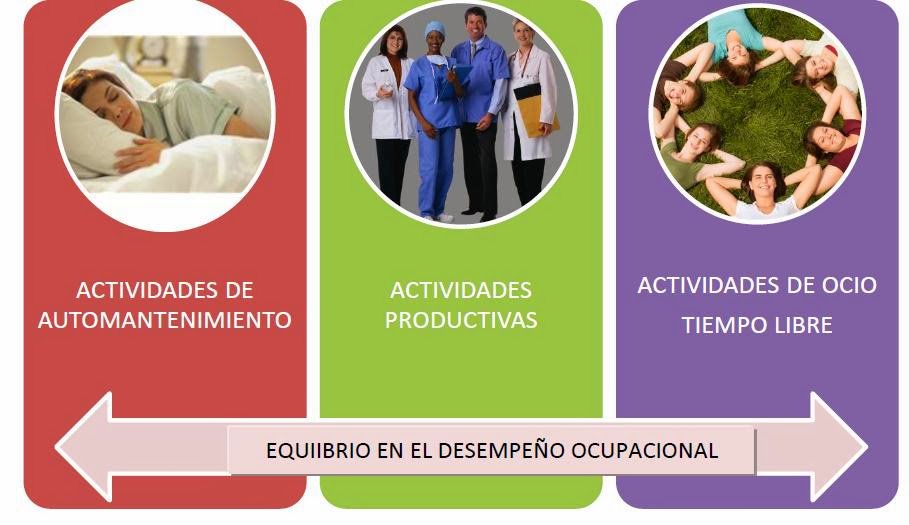 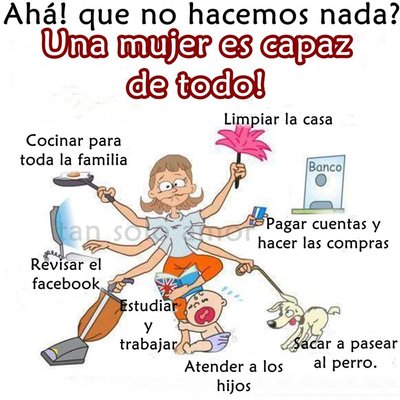 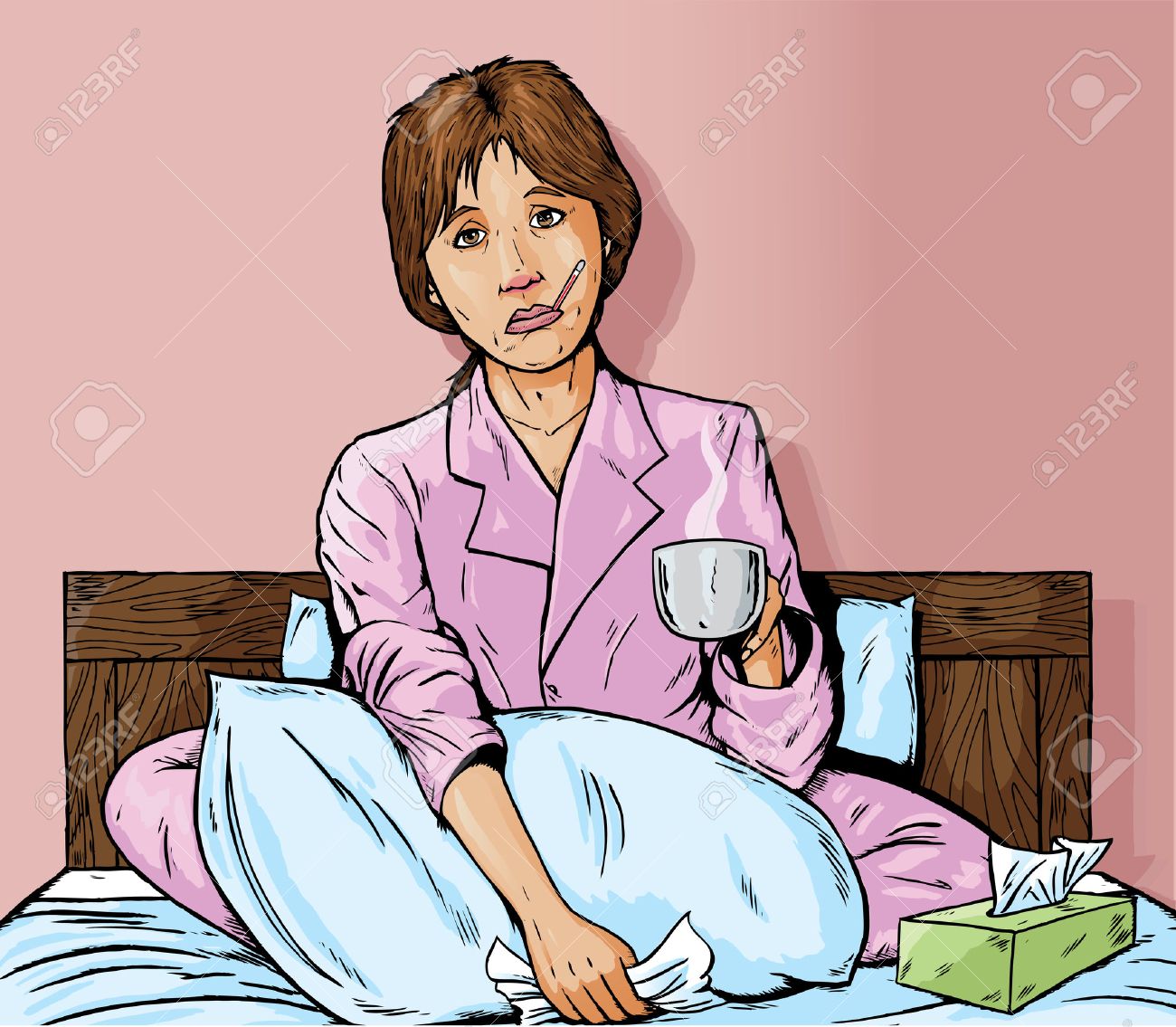 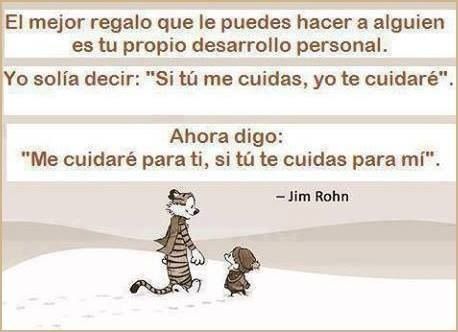